Transistör bağlantı şekilleri (aktif, kesim ve doyum bölgesi, ortak kollektörlü devre)
NET 115- Temel Elektronik
Öğr. Gör. Nuri Furkan koçak
Aktif, kesim ve doyum bölgesi
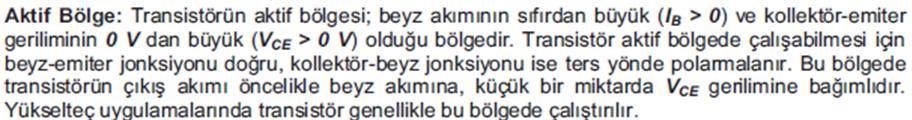 Aktif, kesim ve doyum bölgesi
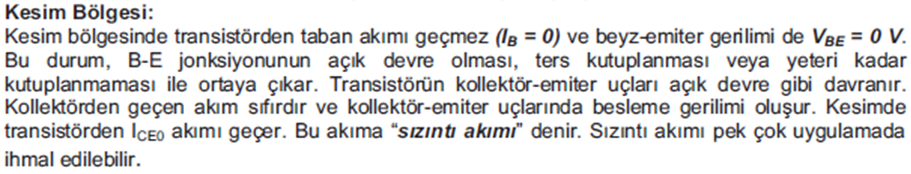 Aktif, kesim ve doyum bölgesi
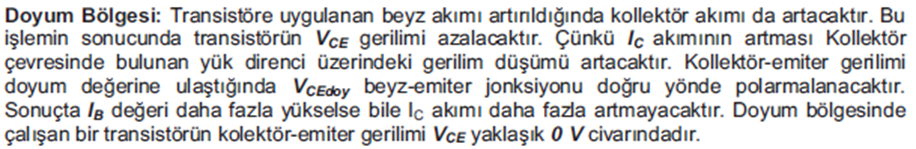 Transistör bağlantı şekilleri (ortak emiterli devre)
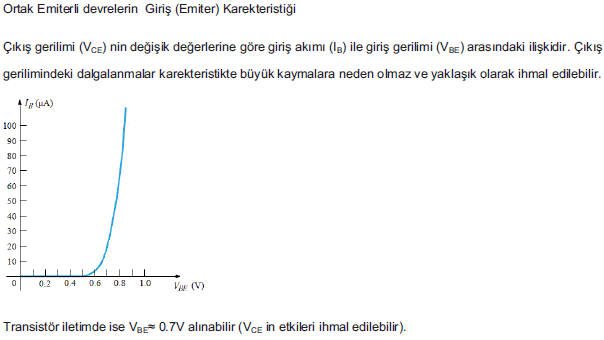 Transistör bağlantı şekilleri (ortak emiterli devre)
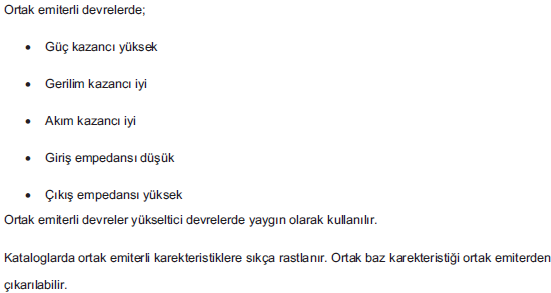 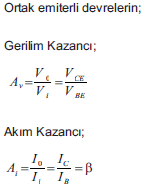 KAYNAKLAR
1. Dr. Öğr. Üyesi Tarık Erfidan, Kocaeli Üniversitesi, Elektrik Mühendisliği, Elektronik Ders Notu, Kocaeli 2012